(a)
Functional Genomics Data
Conservation
Annotation
SVFX Analysis Pipeline
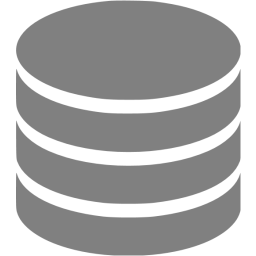 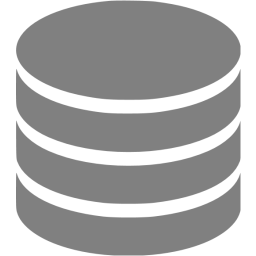 PhyloP
GENCODE
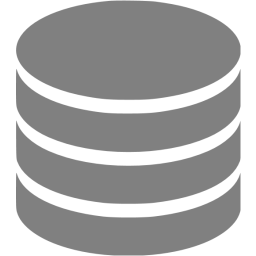 REMC
Tissue Specific
Data
Somatic SVs
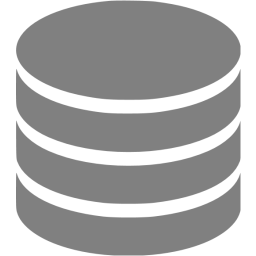 ENCODE
Feature Extraction
Supervised Machine Learning
Prioritized Somatic SVs
Germline SVs
1kG
SVs
H3K4me1
Conservation
Gene Enrichment
H3K27ac
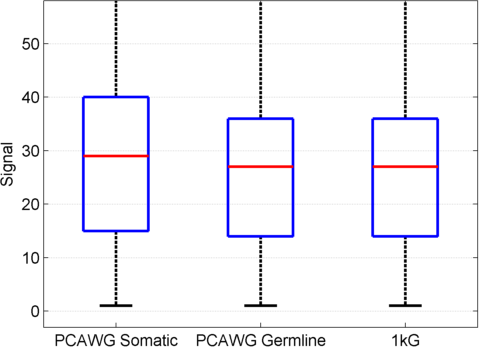 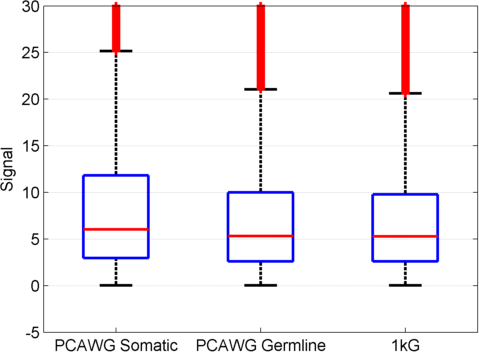 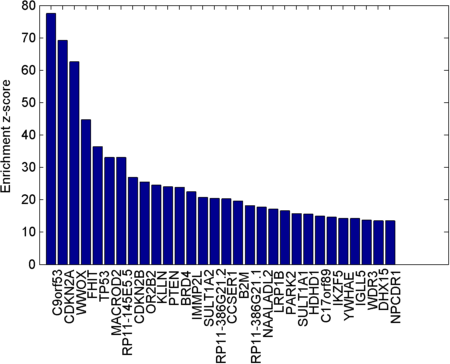 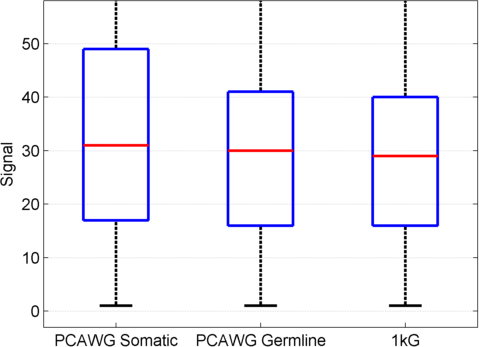